#ehealthbeilen
Inleiding
Introductie Sterk Midden-Drenthe door Peter de Vries
De toekomst van de zorg
Seminar  E-health in de Zorg
Nationale E-healthweek 2018
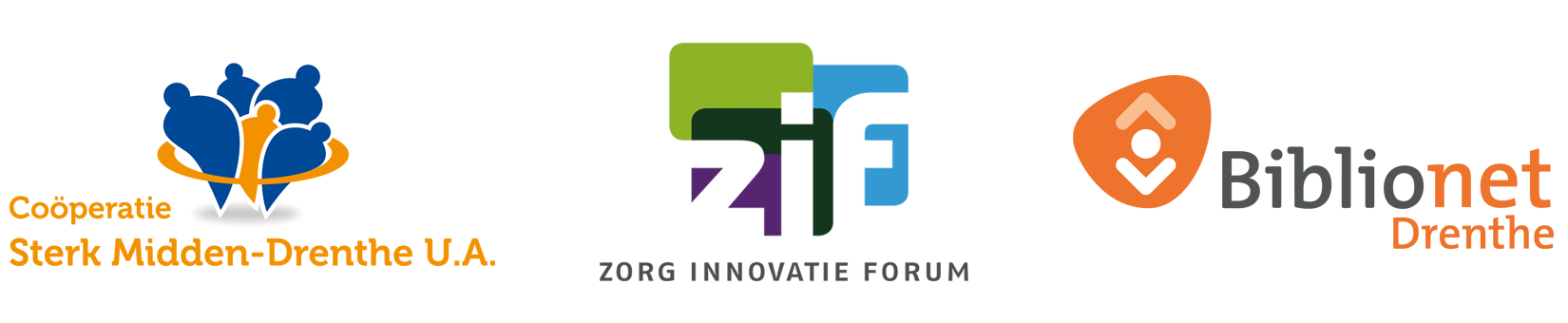 Ontstaan Sterk Midden-Drenthe
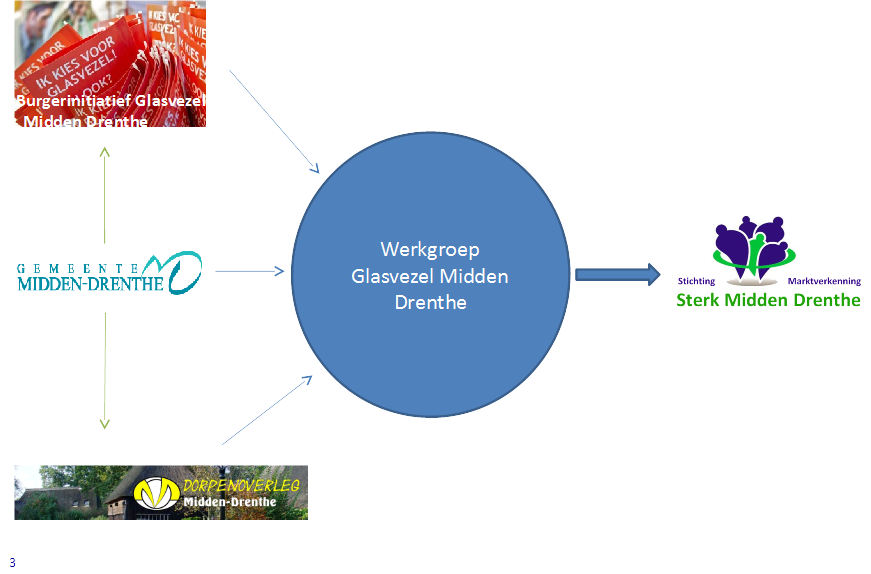 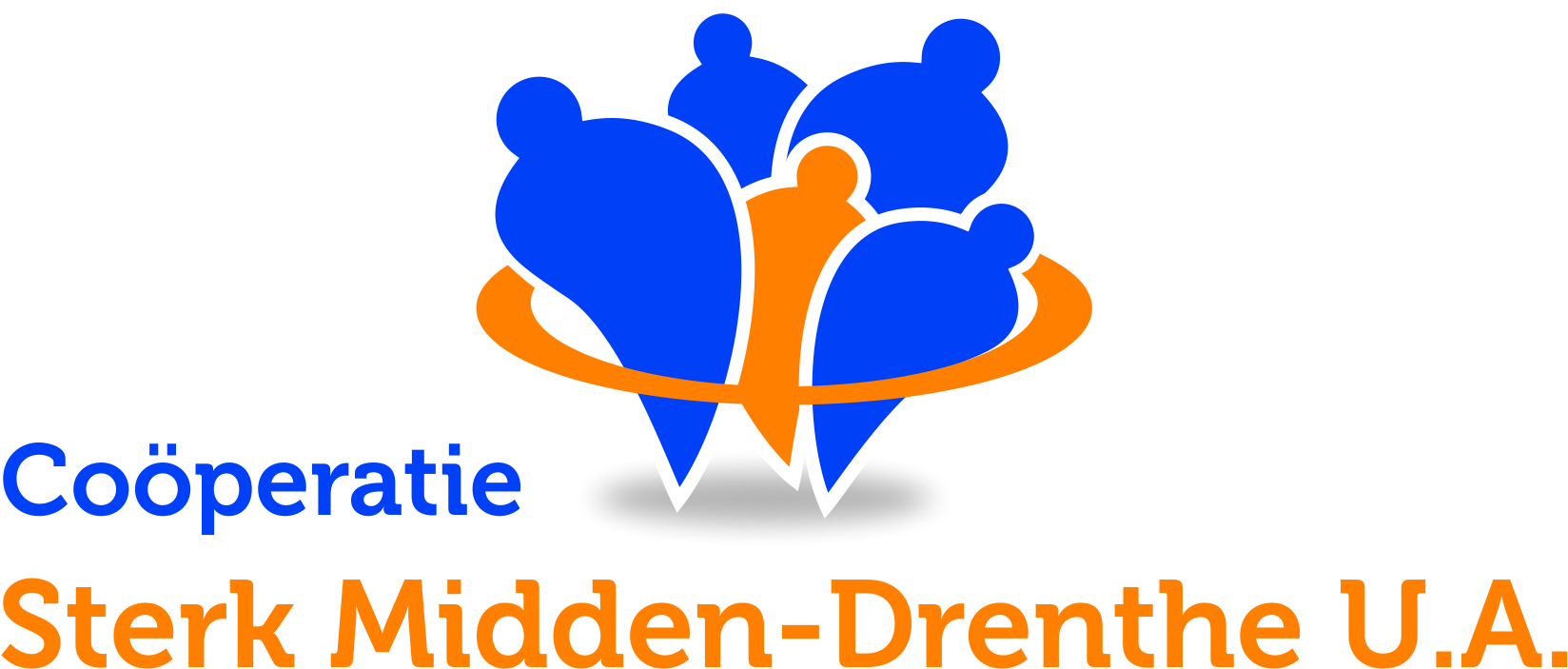 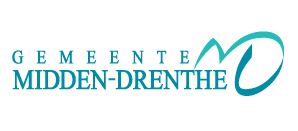 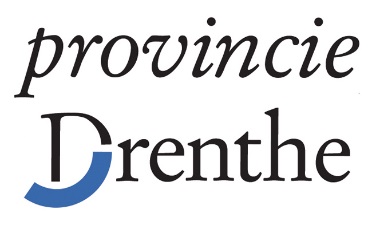 Wat wil Sterk Midden-Drenthe?
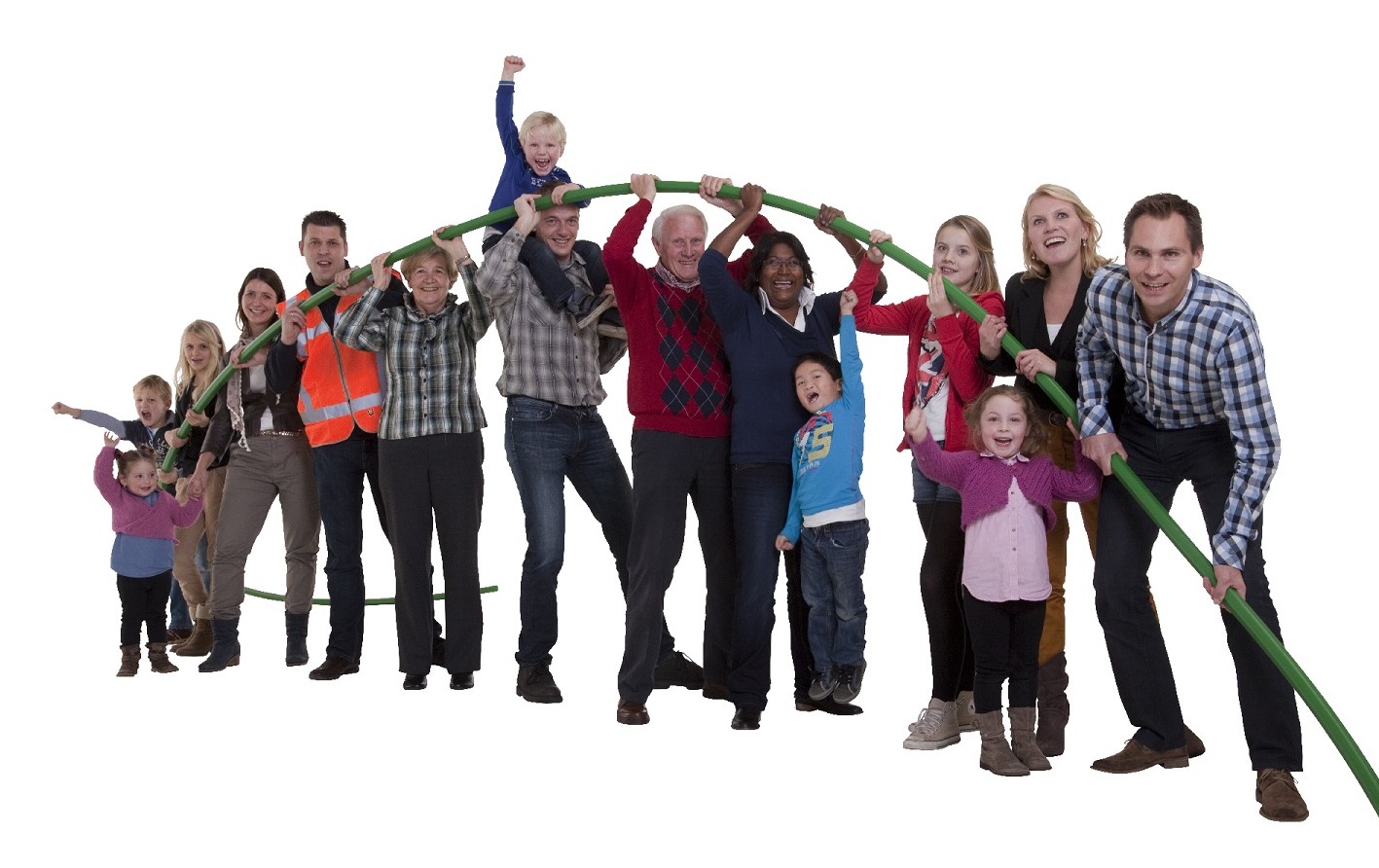 Toekomst buitengebied
Noodzaak behoud leefbaarheid
Invloed vergrijzing en leegloop
Impuls werkgelegenheid bindt jeugd
Langer thuis wonen ouderen populatie o.a. door innovatie zorg
Digitale bereikbaarheid als instrument
Midden-Drenthe 345 km2
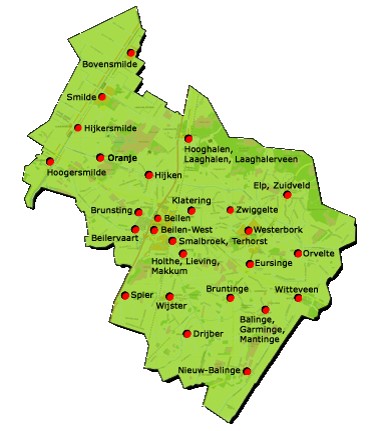 Heel Midden-Drenthe verglaasd
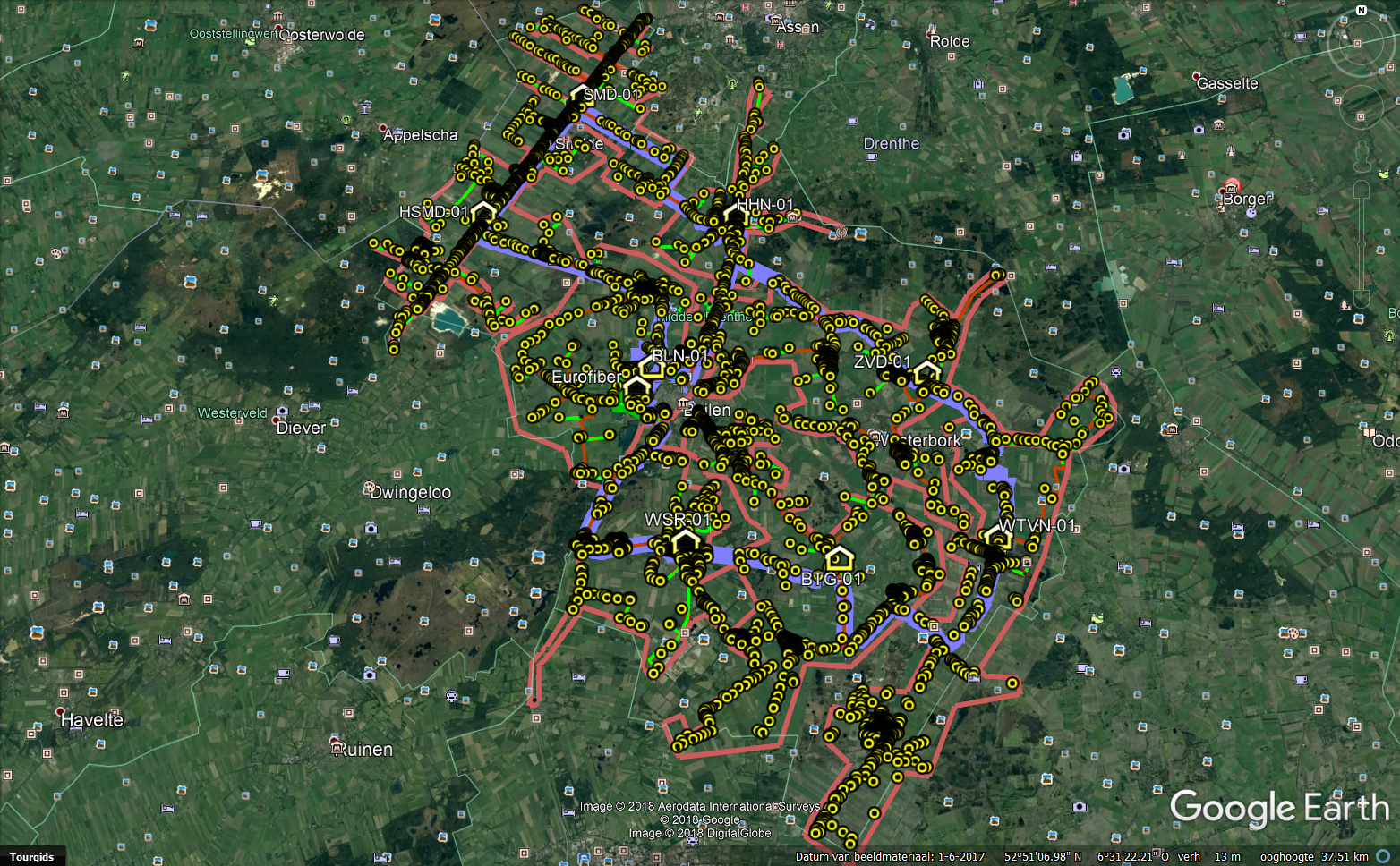 Meerwaarde NGA netwerk
Werkgelegenheid
Ontplooiing voor alle lagen bevolking
Veiligheid
Zorg kwaliteit
Zorg: kwaliteit en innovatie
Glasvezelnetwerk beschikbaar
Diensten in ontwikkeling
Behoefte bij populatie aanwezig
Belang participatie disciplines gezondheidszorg
OPENING
#ehealthbeilen